Мова вчителя як складова частина педагогічної майстерності
1. Комунікативна поведінка вчителя
Повинна забезпечувати:
В основі має бути доброзичивість, наголошення на спільній діяльності «МИ».
Створення атмосфери зацікавлення.
2. Функції педагогічного мовлення
Мова має відповідати певним комунікативним якостям:


1. Забезпечення повноцінної передачі інформації


2. Емоційно забарвлена
РЕЗУЛЬТАТ
3. забезпечення ефективності навчальної діяльності

4. темп мови має відповідати рівню розумової діяльності

5. інтонація


    Якщо мова має агресивний характер, то здатність сприймати інформацію стрімко падає.
Хвалити і засуджувати потрібно поведінку
Педагогічна мова має забезпечувати
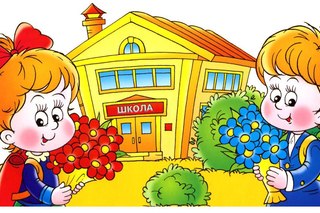 3. Особливості та шляхи вдосконалення мови вчителя
Особливості


Імпровізований характер                       Має  враховувати реакції
Шляхи вдосконалення
мати?
робити?
Я
?
реактивний тип
бути?
проактивна позиція
Функції педагогічного спілкування

      

      відкриття   

                                      співучасть

                                                                 піднесення
Виділяють  такі функції:
Структура педагогічного спілкування
Управління передбачає підтримання ініціативи.
    
 Аналіз – співвіднесення, отримання результату із цілями і засобами.


В процесі організації важливо підкреслювати спільність позиції.